Cis PLATİN
Bölüm 1. Giriş
28.4.2020
AÜ Fen Fakültesi Doç.Dr. Nurcan ACAR
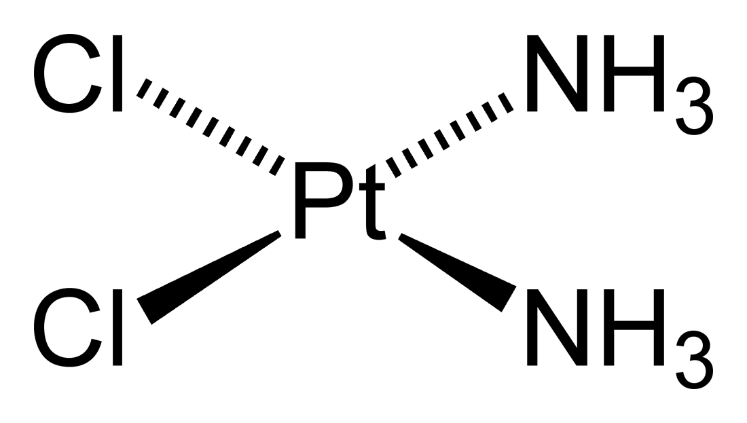 28.4.2020
AÜ Fen Fakültesi Doç.Dr. Nurcan ACAR
cisplatinin bulunuşu
Sisplatinin antitümör özelliklerini araştırma fikri, Michigan Eyalet Üniversitesi'nde biyofizik profesörü Barnett Rosenberg ve 1960'ların başında meslektaşları tarafından yapılan kazara keşfe dayanıyordu Profesör Rosenberg, elektrik alanlarının hücrelerin büyümesi üzerindeki etkilerini araştırıyordu. Ekibiyle birlikte, hücrelerin sürekli olarak büyümesine ve hasat edilmesine izin veren platin örgü elektrotlar içeren özel bir hücre kültürü aparatı yaptılar. Çalışmanın amacı elektrotlara farklı frekanslarda alternatif akımlar uygulamak ve elektrik akımının hücrelerin bölünme yeteneğini ve ne ölçüde etkilediğini belirlemekti.
Araştırmacılar gerçekte ilgilendikleri memeli hücrelerinin büyümesi iken, yeni cihazı E. coli bakteri kullanarak test ettiler ve bazı akım frekanslarının kültür aparatında büyüyen hücre sayısını büyük ölçüde azalttığını gördüler.
Elektrik akımına maruz kalan bakterilerin görünümü üzerinde yapılan bir kontrol, bakteri hücrelerinin mevcut olduğunu, ancak normal 'sosis’ şekline sahip olmak yerine, hücrelerin büyüdüğünü ancak bölünmediğini gösteren uzun spagetti benzeri çubuklar olduğunu ortaya koydu.
28.4.2020
AÜ Fen Fakültesi Doç.Dr. Nurcan ACAR
Yeni ve çok sıradışı bir şey gözlemlediklerini algılayan araştırmacılar, elektrik akımının kendisinin hücre bölünmesi üzerinde doğrudan bir etkisi olmamasına rağmen, kontrol deneylerinde akımın hücrede oksijen, amonyum iyonu (NH4þ) ve klorür iyonu (Cl) gerektiren kültür ortamında. kimyasal reaksiyona neden olduğunu göstermeyi başardılar. 

Bunu öğrendikten sonra ve akımın elektrotların yüzeyinde az miktarda platin metalin çözünmesine neden olduğunu fark ettikten sonra,akım bir şekilde kültür ortamında platin kompleksleri üretiyordu ve elektrik akımı değil, bu kimyasal türlerin E. coli'nin büyümesini etkilediği görülüyordu. Elektrottaki elementer platinin Pt4+'e yükseltgendiğinden şüphelenerek, Pt4+'e bulundurmanın yanı sıra klorür ve amonyum iyonu içeren bir 
[NH4] 2 [PtCl6] örneğini test ettiler, ancak bileşiğin bakterilerin büyüme üzerinde hiçbir etkisi yoktu.Bununla birlikte, [NH4] 2 [PtCl6] çözeltileri laboratuvar tezgahı üzerinde uzun bir süre ortam ışığına maruz bırakıldıysa veya bir ışık kaynağı kullanılarak kasıtlı olarak radyasyona maruz bırakıldıysa, sonuçta ortaya çıkan çözeltiler, E. coli'nin bölünmesinin bloke edilmesinde çok etkili olmuştur.
28.4.2020
AÜ Fen Fakültesi Doç.Dr. Nurcan ACAR
Bu gözlemler, araştırmacıları Pt2+ içeren [NH4] 2 [PtCl4] çözeltilerini ışınlamaya yöneltti ve çözümleri analiz ettikten sonra, foto reaksiyonlarda üretilen nötr kimyasal türlerin E. coli hücrelerinin bölünmemesinden sorumlu olduğu sonucuna vardılar. 

Birçok platin kompleksinin otantik örneklerini sentezleyerek öğrendiler ki;  Pt4+ içeren altı koordineli oktahedral cis- [PtCl4 (NH3) 2] ve Pt2+ içeren dört koordineli kare düzlem
 cis- [PtCl2 (NH3) 2] 'nin bakteri hücrelerinin uzamasına neden olur.

Hücre bölünmesini inhibe edebilen bir platin kompleksinin kanseri tedavi etmek için de yararlı olabileceğini düşünen Rosenberg ve grubu, platin bileşiklerinin tümör taşıyan fareler üzerindeki etkilerini araştırdı.

Daha sonra cisplatin olarak bilinecek olan cis- [PtCl2 (NH3) 2] 'nin farelerde sarkom180 ve lösemi L1210'u durdurmada oldukça etkili olduğunu bulurken trans isomer, trans [PtCl2 (NH3) 2] çok az antitümör aktivitesi sergiledi.
28.4.2020
AÜ Fen Fakültesi Doç.Dr. Nurcan ACAR
3.1 Sisplatinin fiziksel ve kimyasal özellikleri

Cis-diamminedikloroplatin (II), cis- [PtCl2 (NH3) 2], cisplatin, ilk olarak 1844'te Peyrone tarafından sentezlenen parlak sarı bir katıdır.
Modern sisplatin sentezi, iki amonyak molekülünü kare düzlem platin iyonu üzerindeki cis bölgelerine verimli bir şekilde yönlendirmek için iyodür iyonunun trans etkisini kullanan Dhara yöntemini kullanır.
28.4.2020
AÜ Fen Fakültesi Doç.Dr. Nurcan ACAR
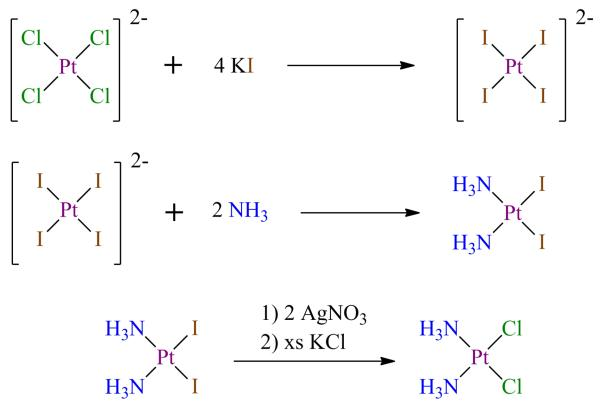 Synthesis of cisplatincisplatinin Dhara metodu ile sentezi. Tüm reaksiyonlar sulu ortamdadır.
28.4.2020
AÜ Fen Fakültesi Doç.Dr. Nurcan ACAR
Pt2+, 5d8 elektronik konfigürasyonuna sahip olduğundan ve cisplatin diyamanyetik (S=0) olduğundan, kare düzlem kompleksteki d-orbitalleri, artan enerji sırasına göre içeren elektronik konfigürasyon

 d2 xz‘; d2yz (dejenere),
 d2z2;    d2 xy;   d0 x2 y2. dir. 

En yüksek enerjili yörünge olan dx2 y2 boştur, çünkü  dxy ile arasındaki enerji farkı Δ büyüktür, 

iki elektronu daha kararlı dxy yörüngesinde eşleşmeye zorlar.
28.4.2020
AÜ Fen Fakültesi Doç.Dr. Nurcan ACAR
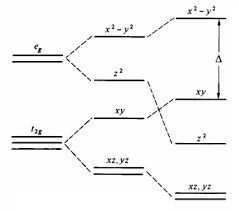 Oktahedral                                                                                                                             karedüzlem
28.4.2020
AÜ Fen Fakültesi Doç.Dr. Nurcan ACAR
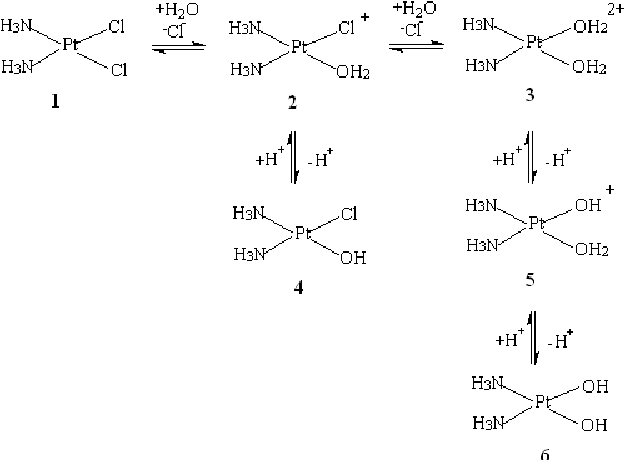 Cisplatinin sulu ortamda denge halinde oluşan türleri. Biyolojik ortamda da gerçekleşir.
28.4.2020
AÜ Fen Fakültesi Doç.Dr. Nurcan ACAR
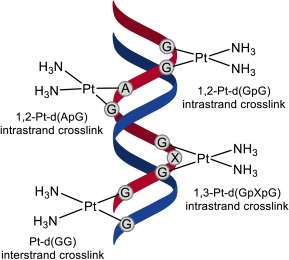 DNA ve cisplatn..DNA nın onarılmasını sağlar
28.4.2020
AÜ Fen Fakültesi Doç.Dr. Nurcan ACAR
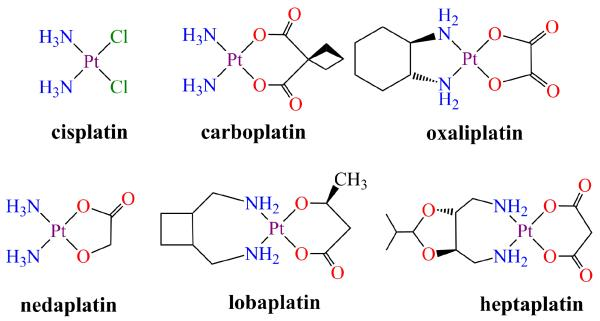 28.4.2020
AÜ Fen Fakültesi Doç.Dr. Nurcan ACAR